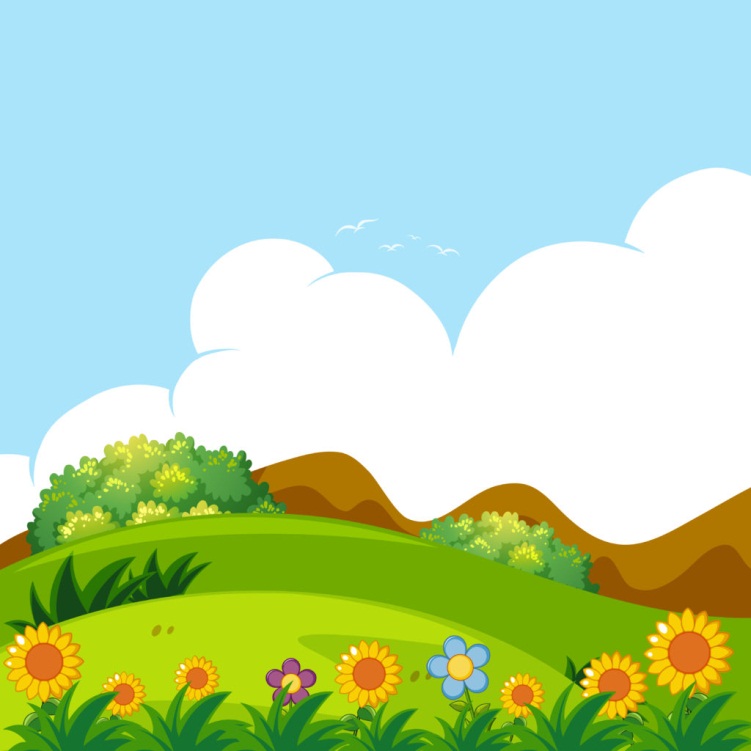 ỦY BAN NHÂN DÂN QUẬN LONG BIÊN
TRƯỜNG MẦM NON BAN MAI XANH



HOẠT ĐỘNG LÀM QUEN VĂN HỌC
Đề tài: Truyện “Con cáo”
Lứa tuổi: 24-36 tháng
Giáo viên: Trần Thị Uyên


Năm học: 2022 - 2023
1. Gây hứng thú
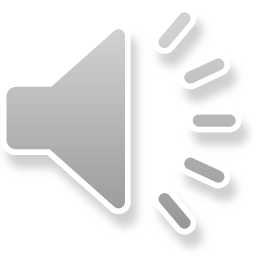 Truyện
“Con cáo”
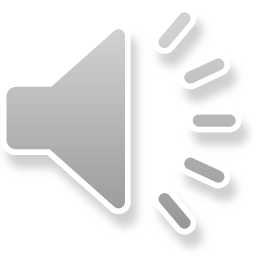 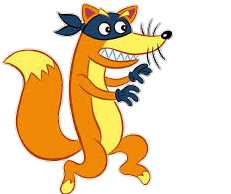 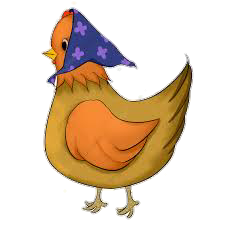 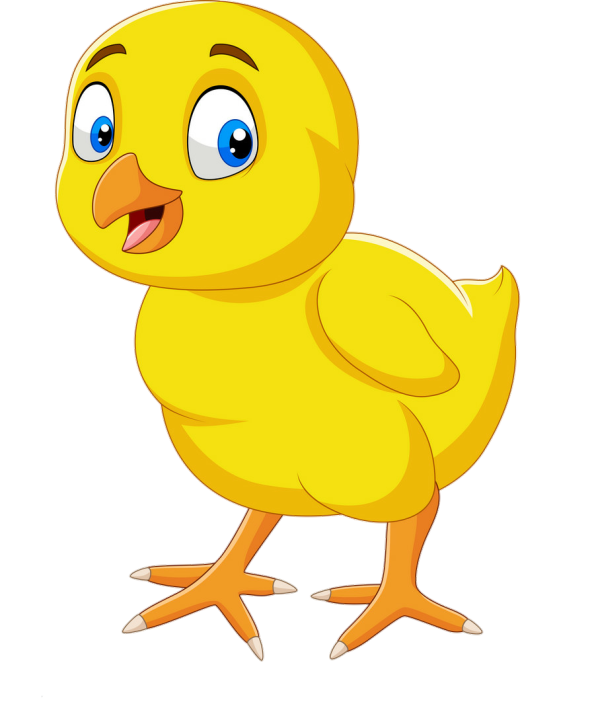 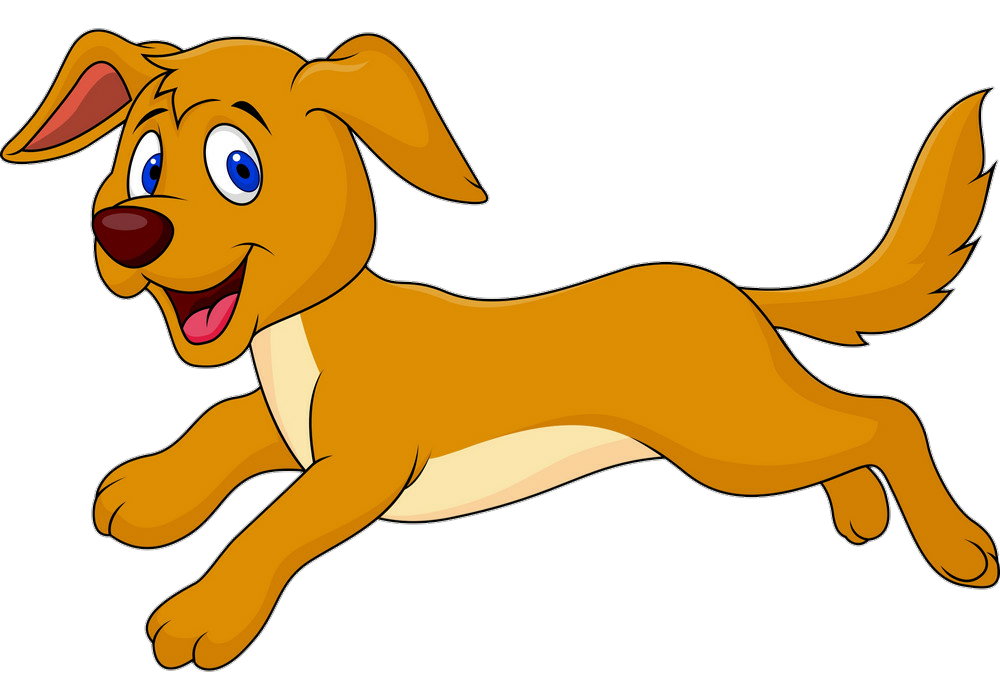 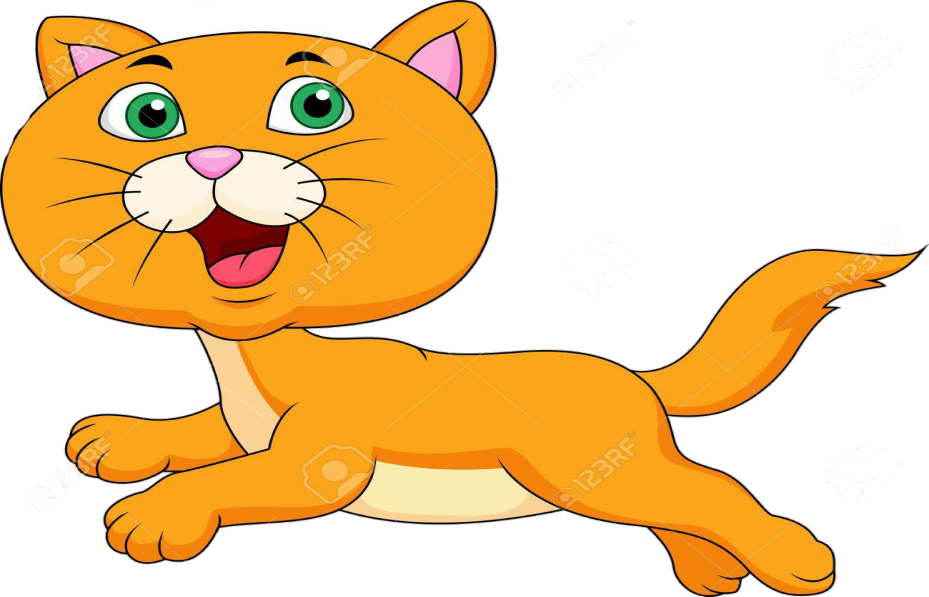 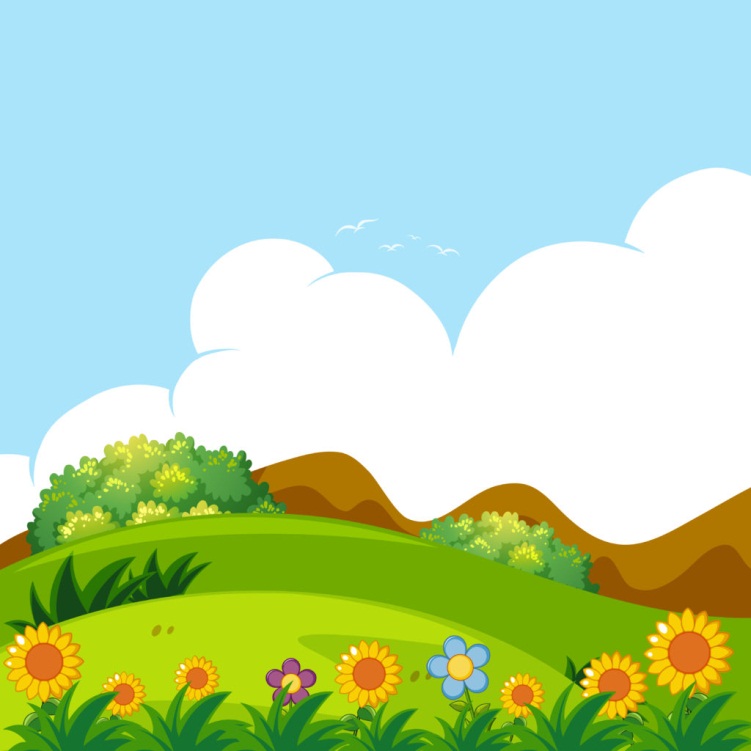 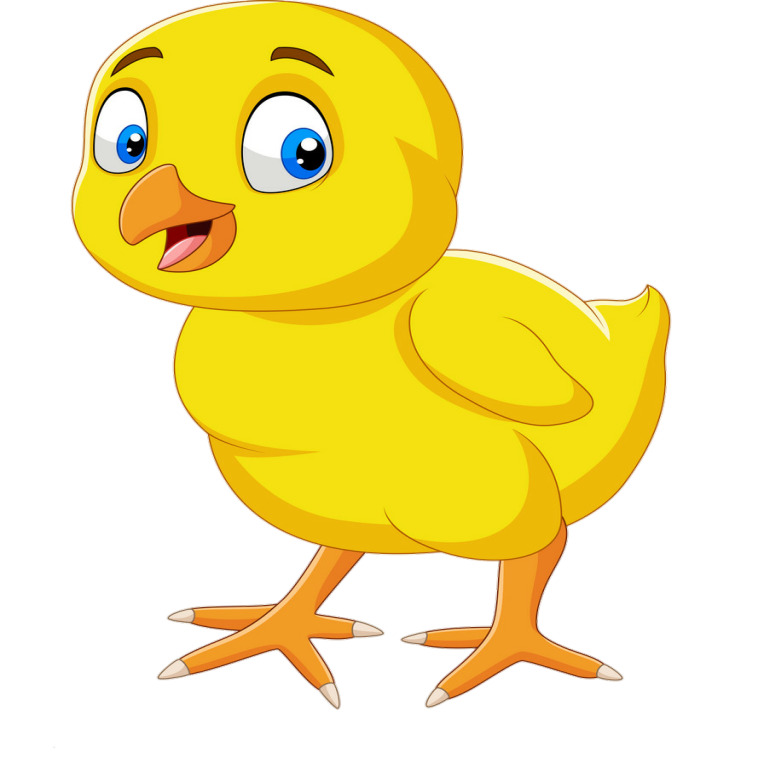 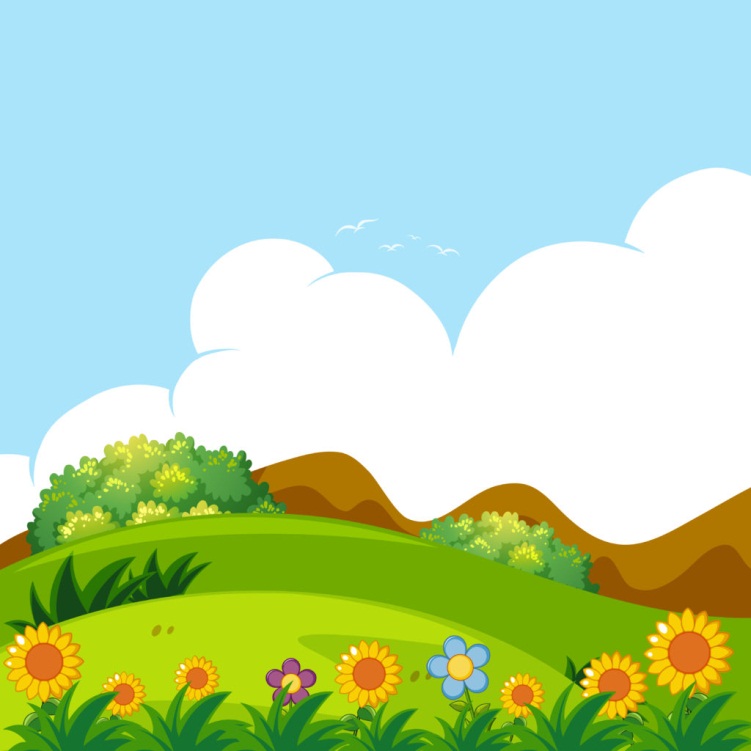 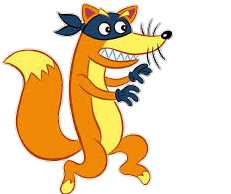 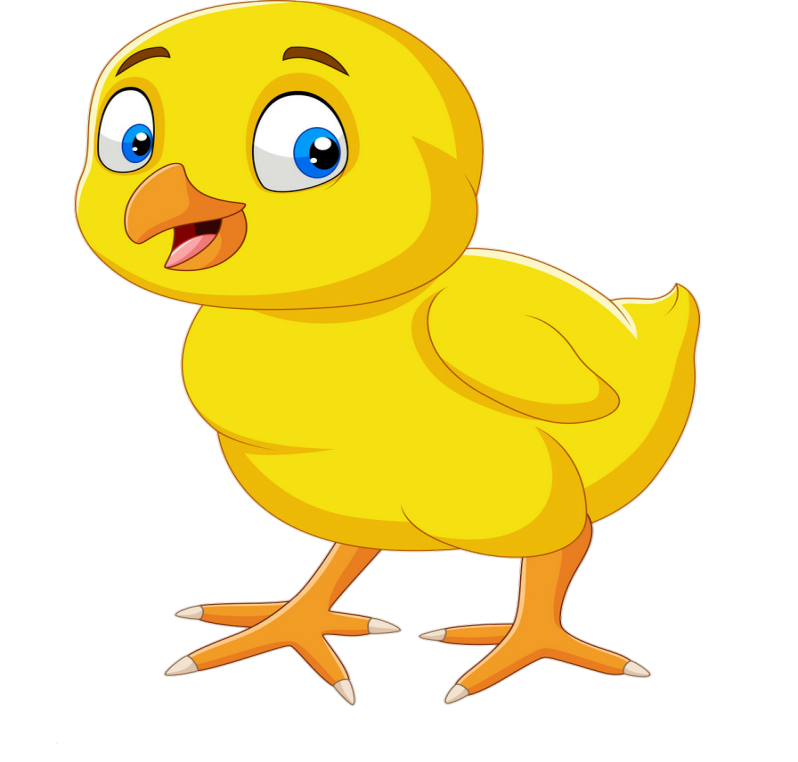 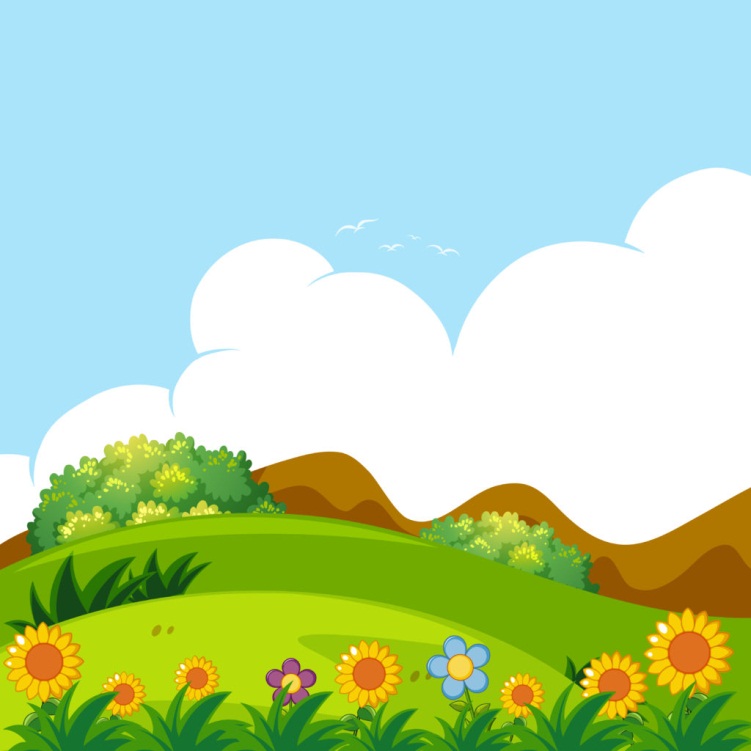 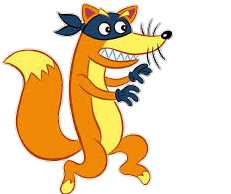 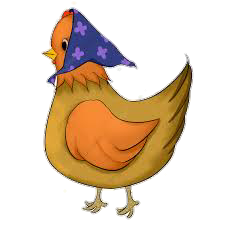 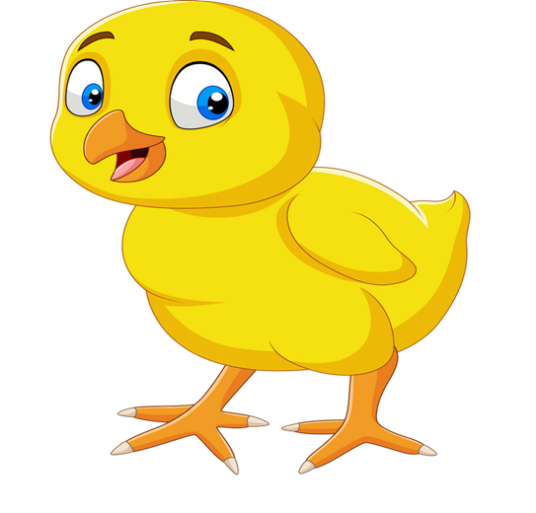 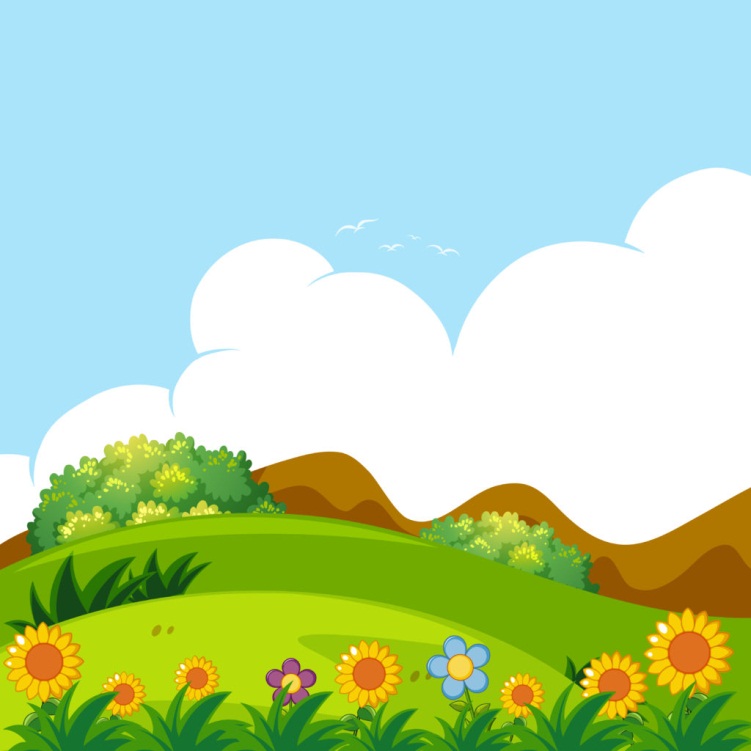 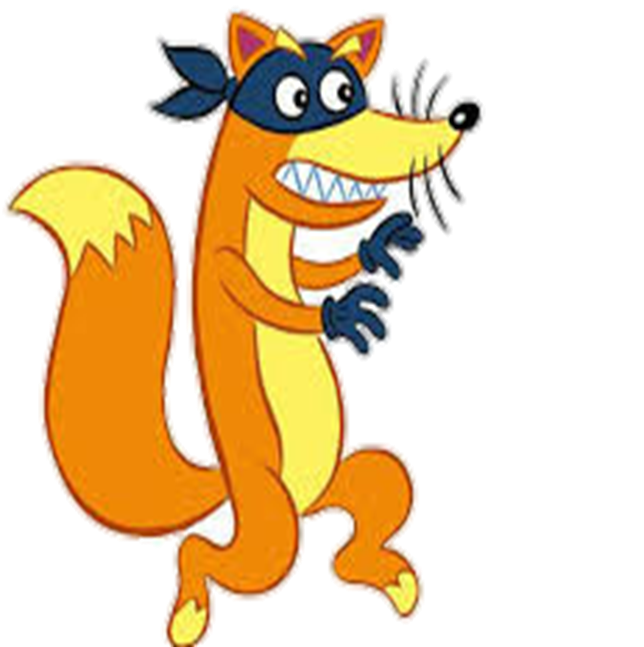 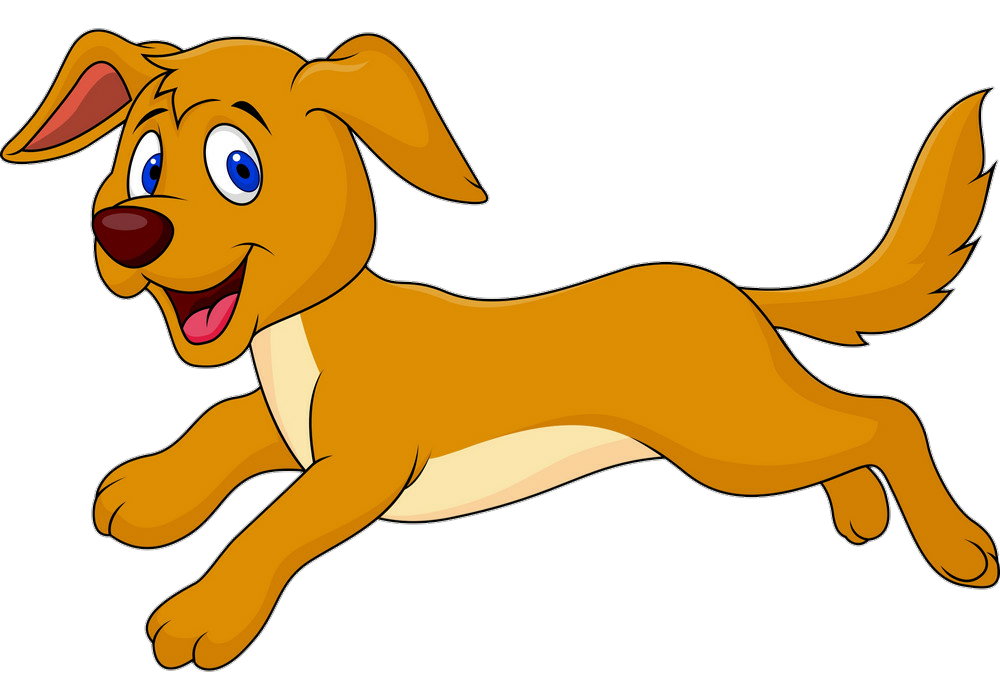 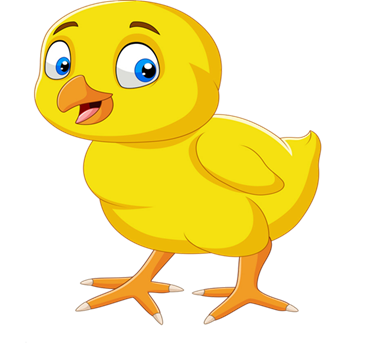 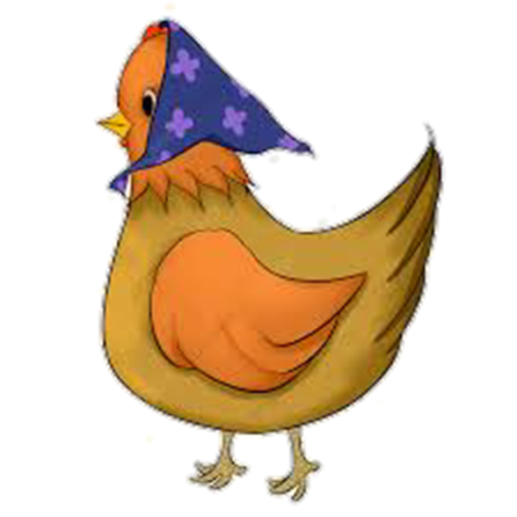 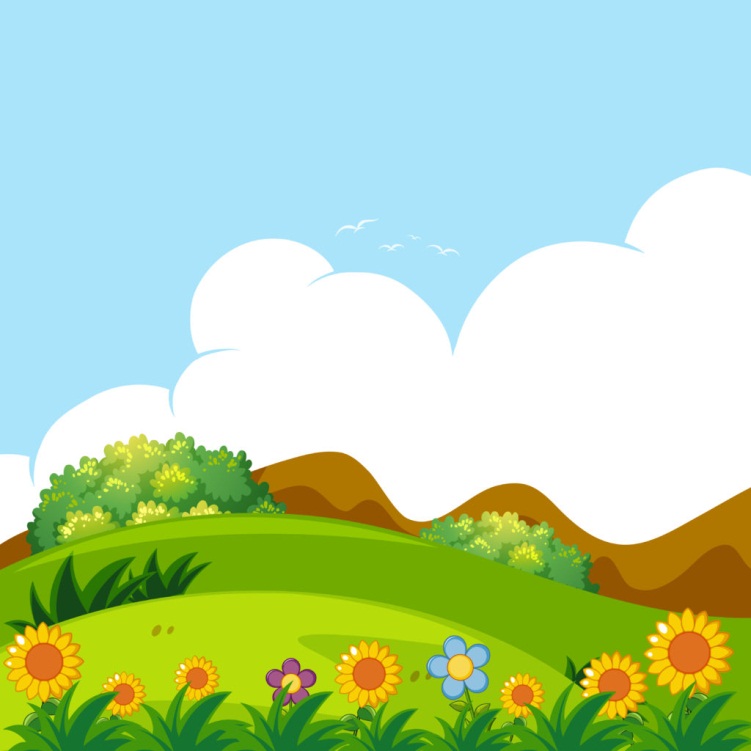 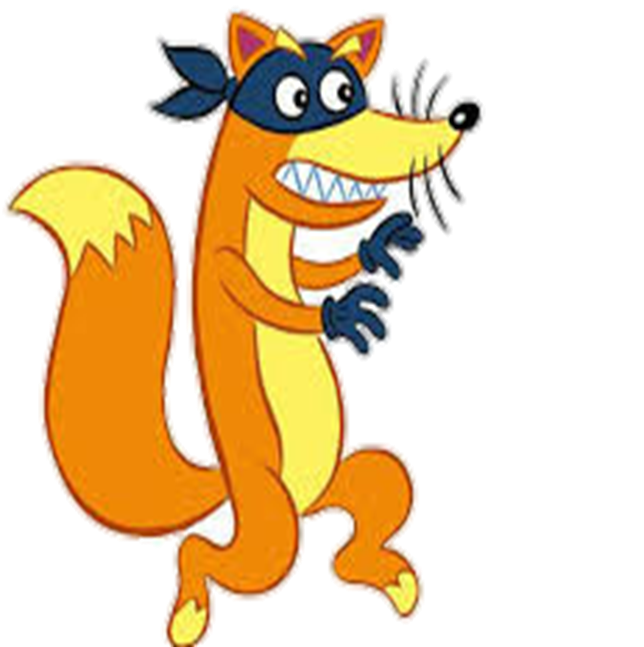 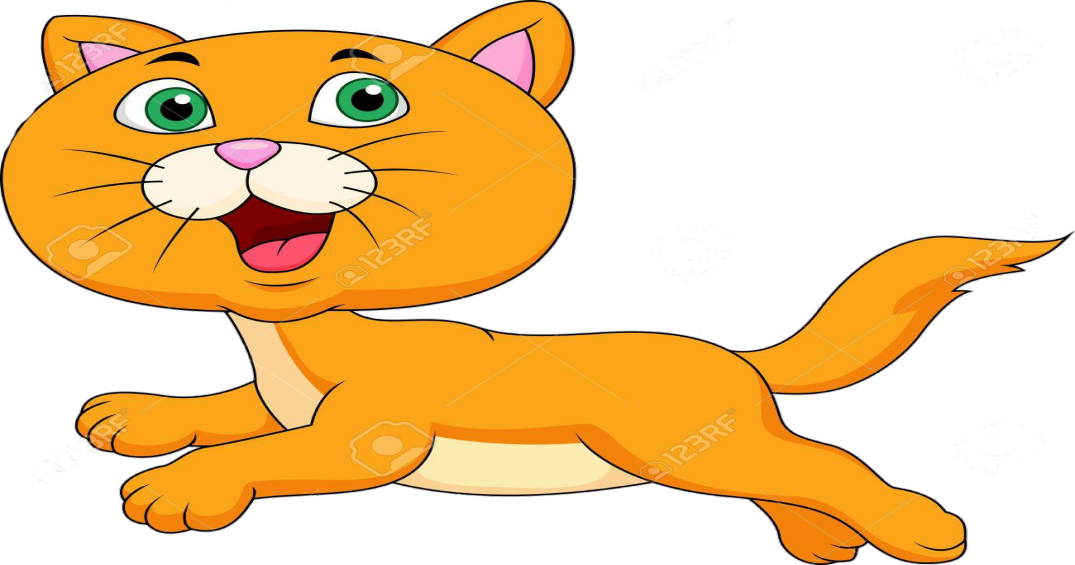 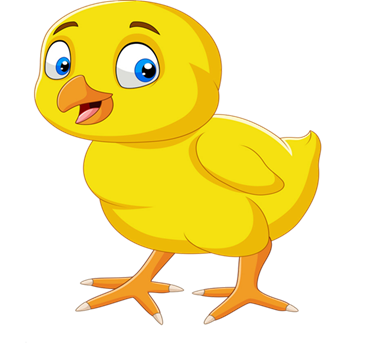 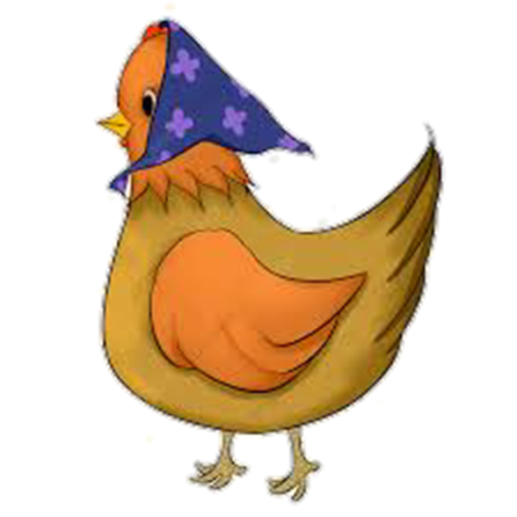 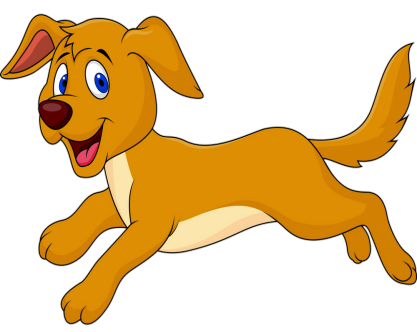 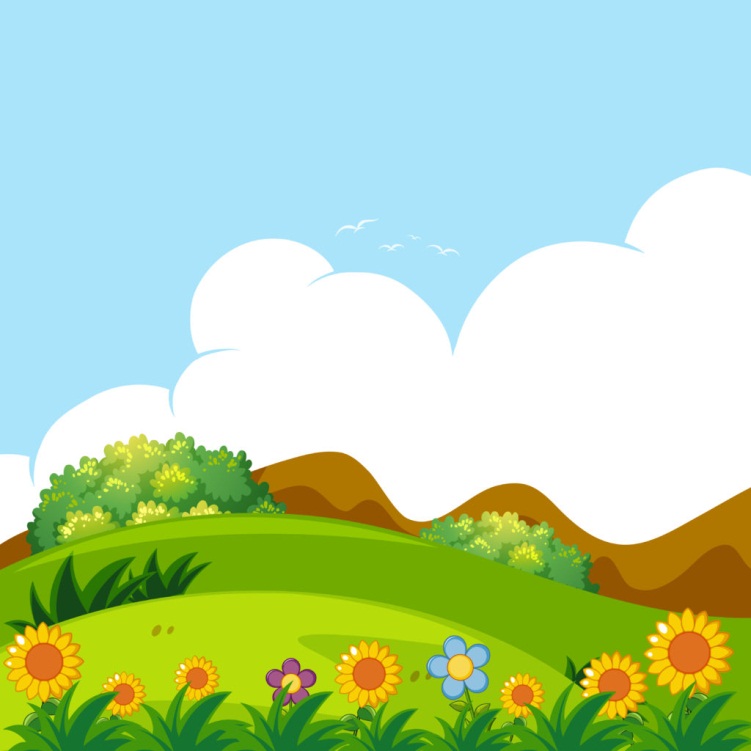 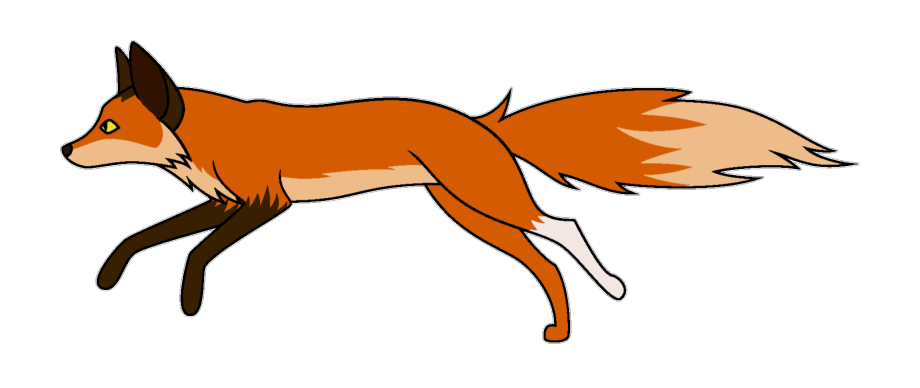 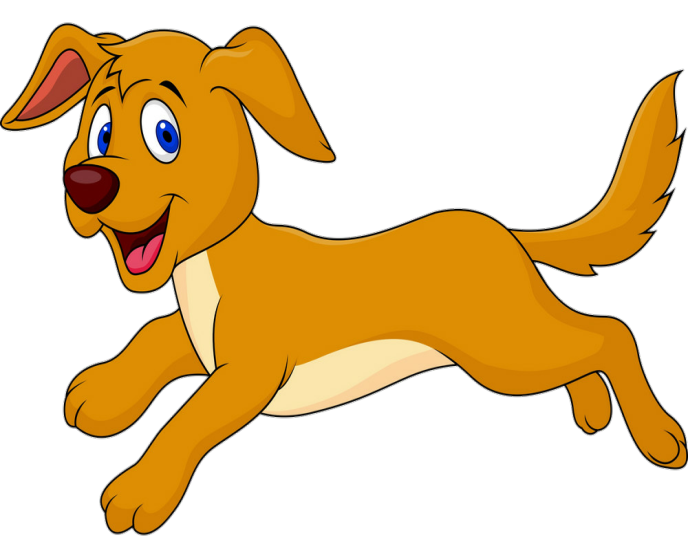 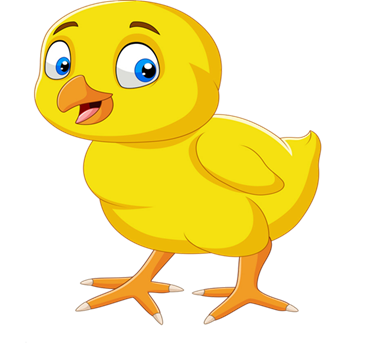 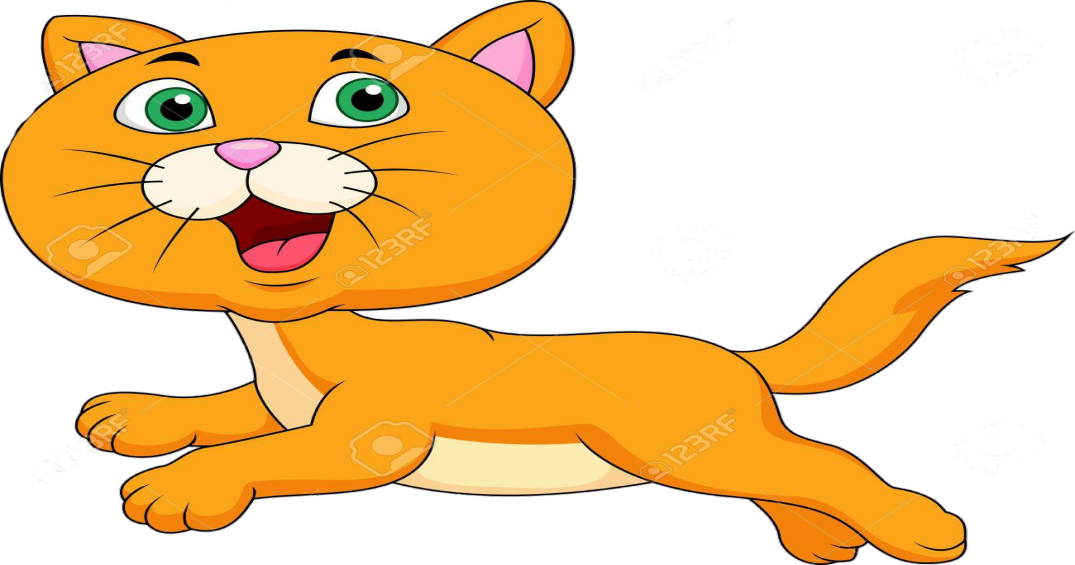 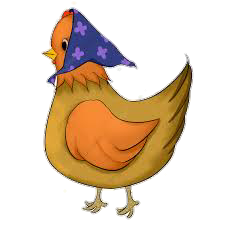 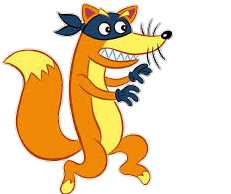 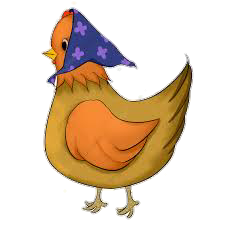 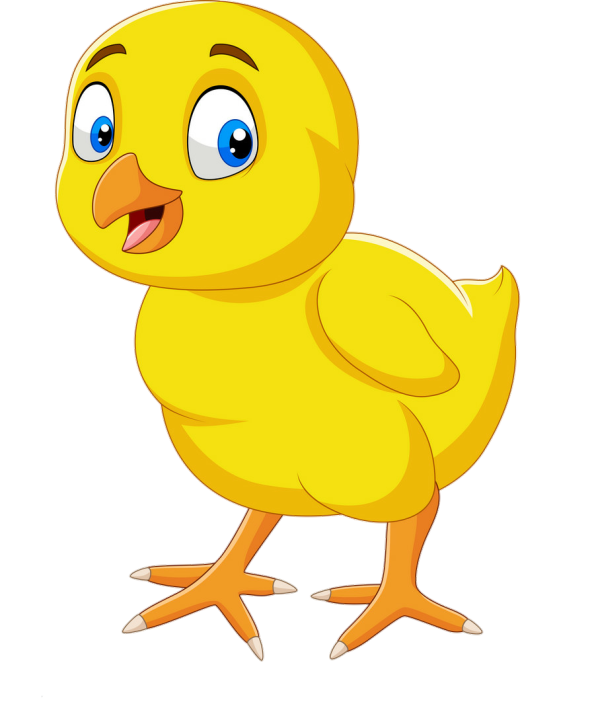 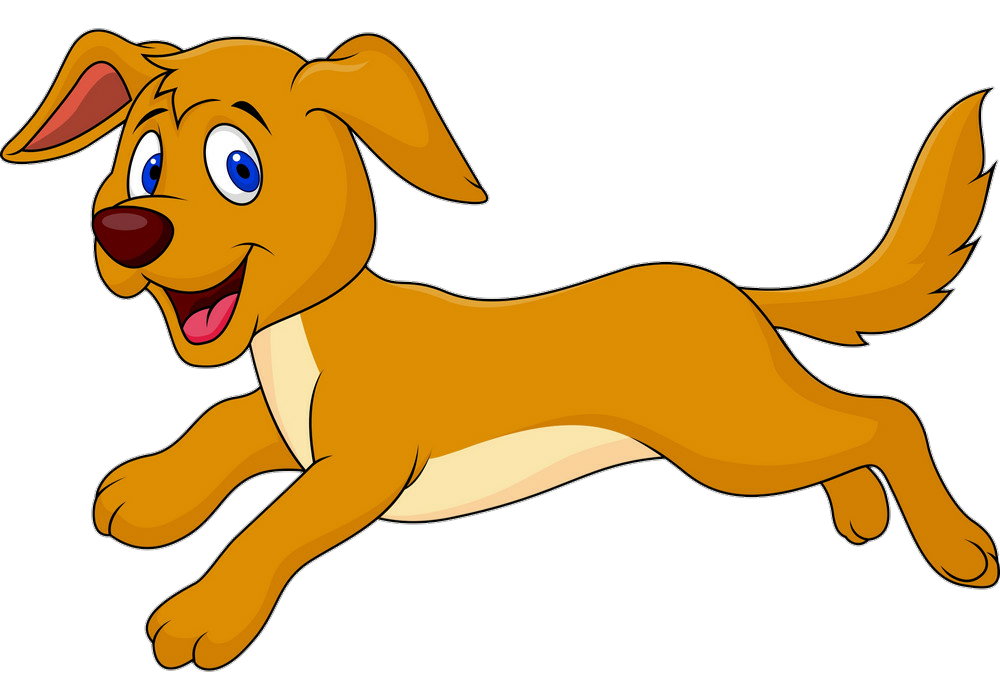 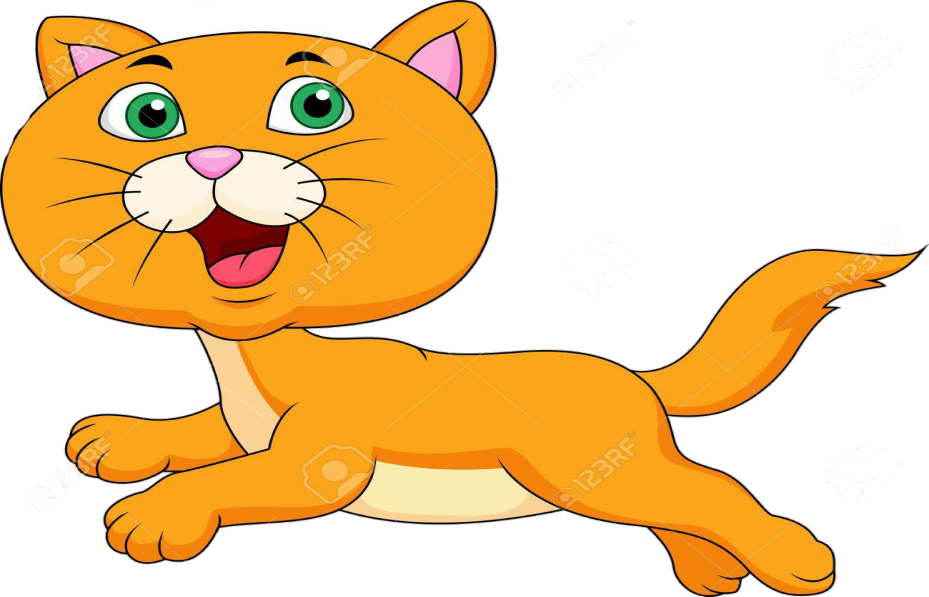 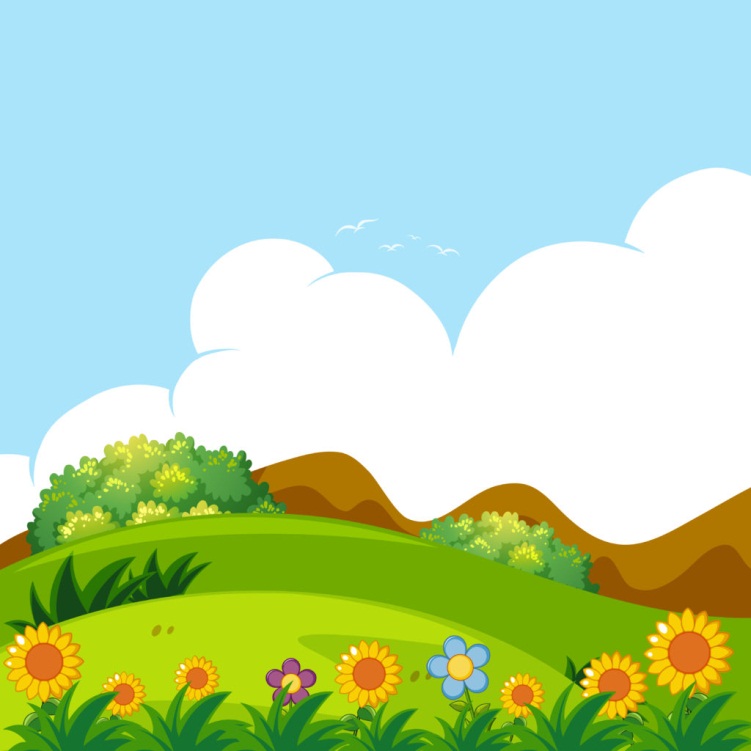 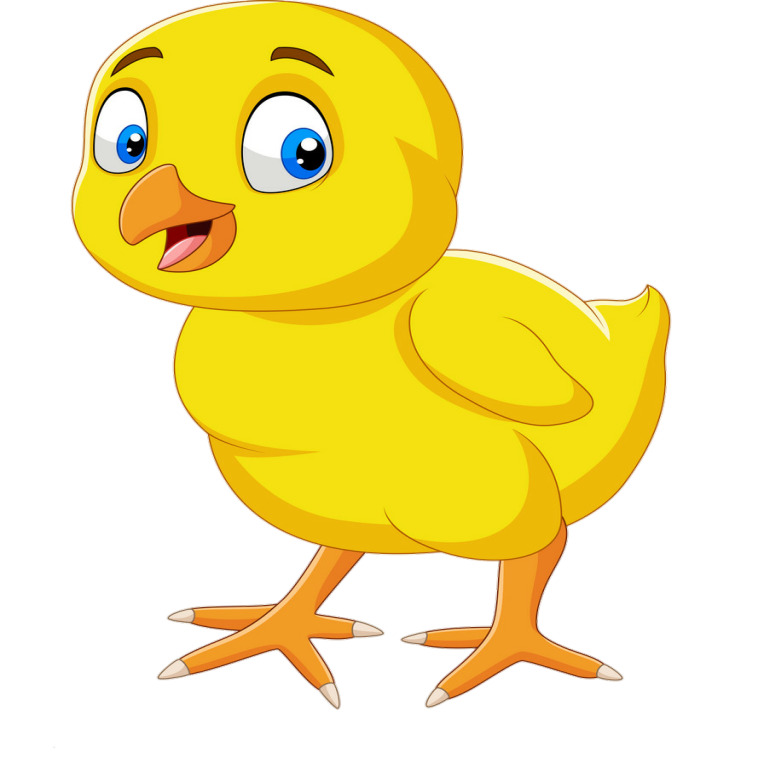 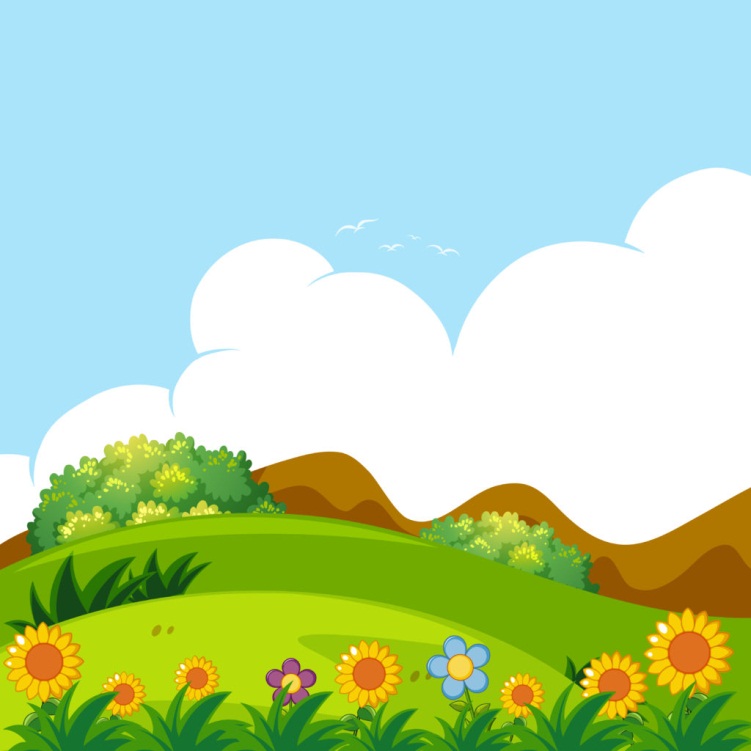 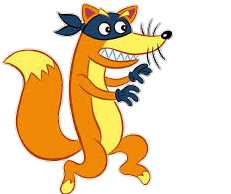 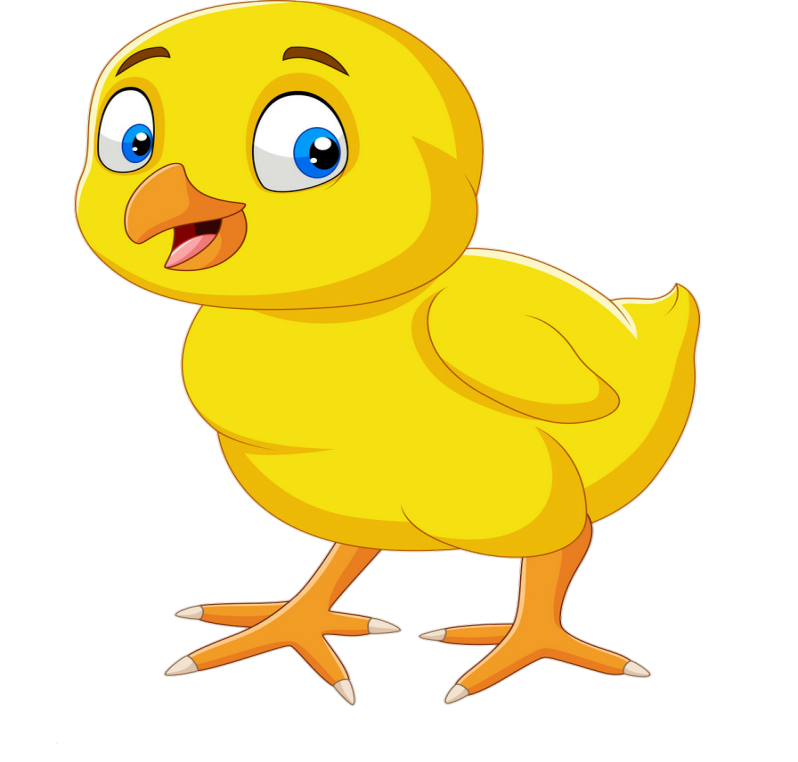 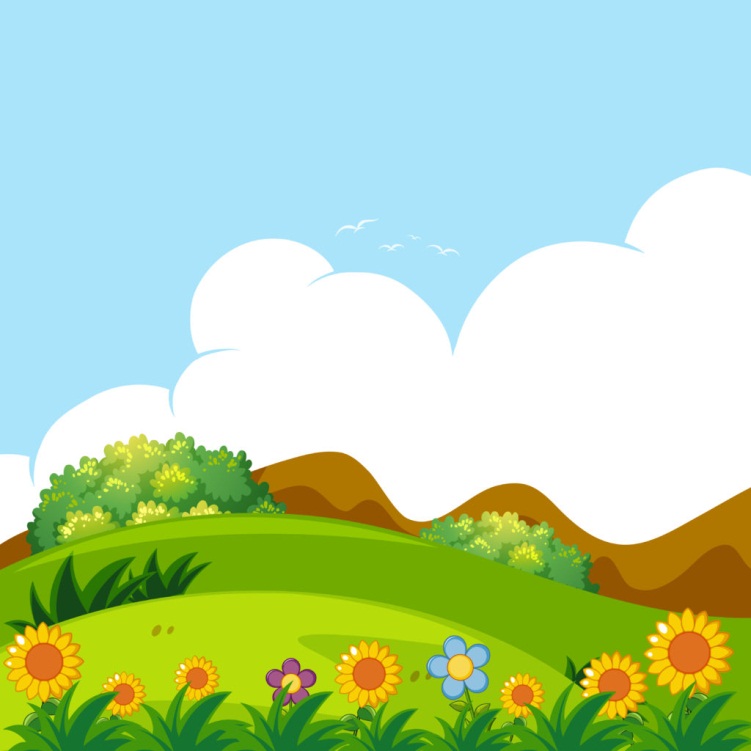 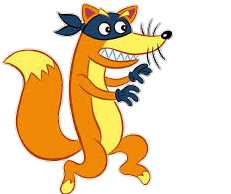 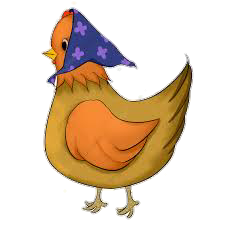 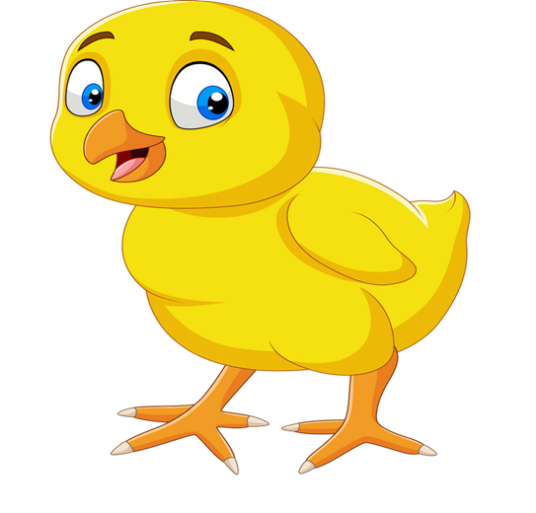 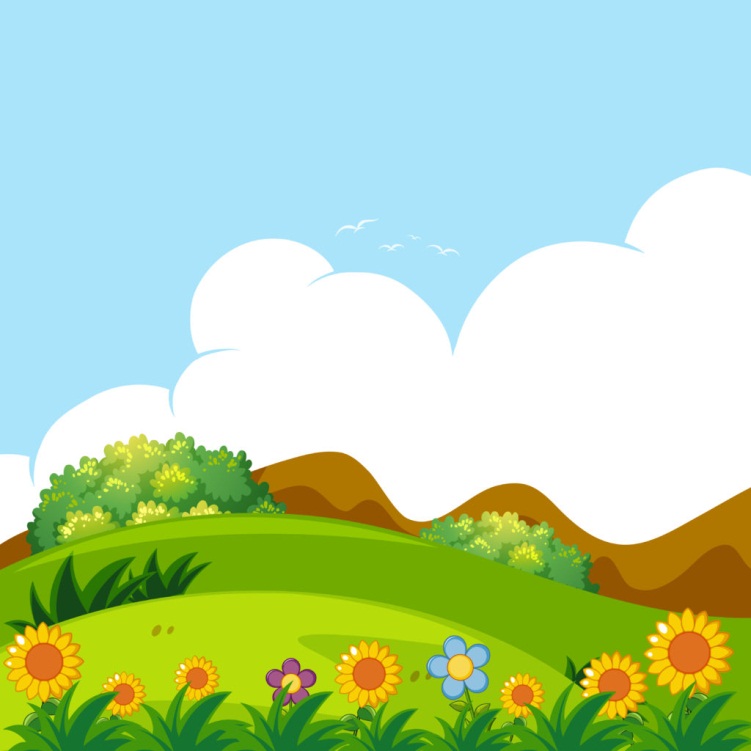 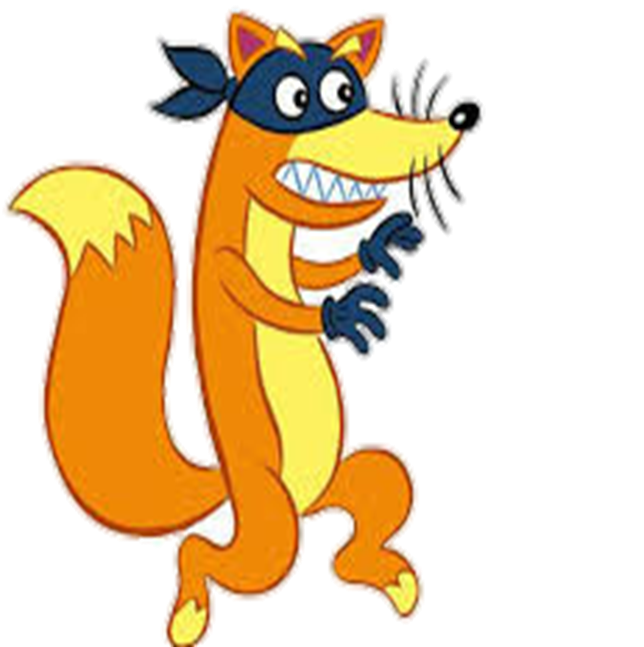 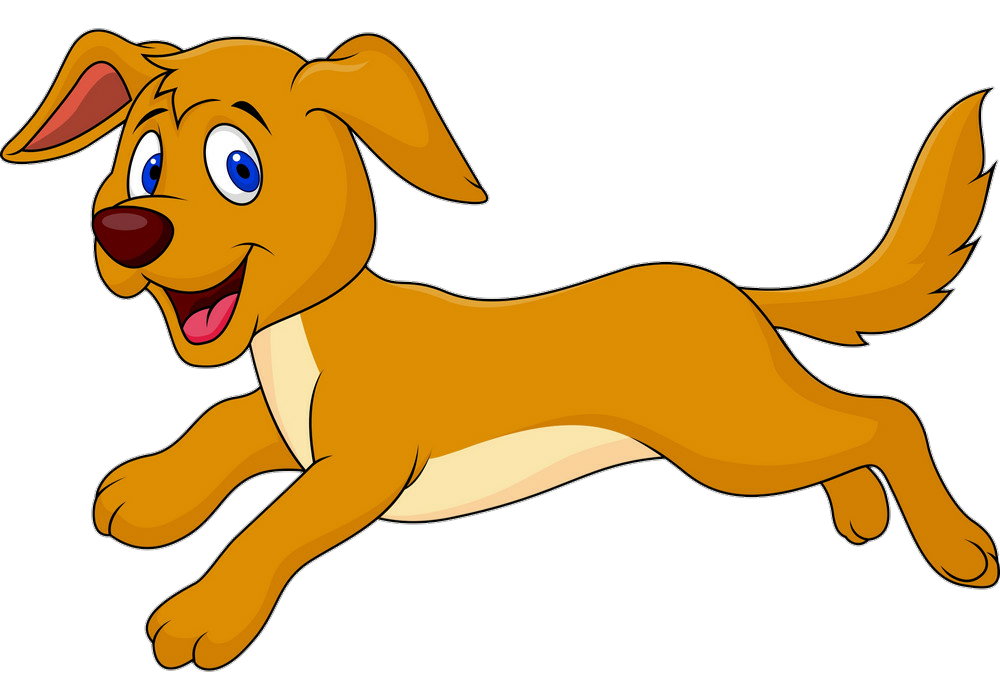 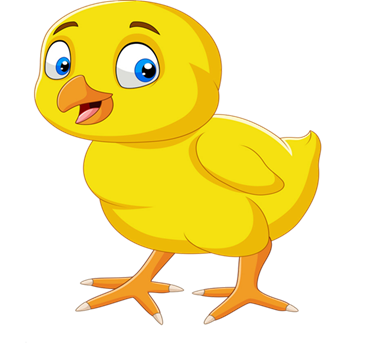 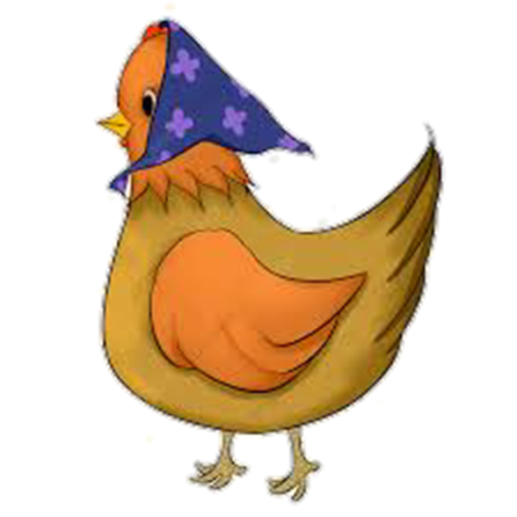 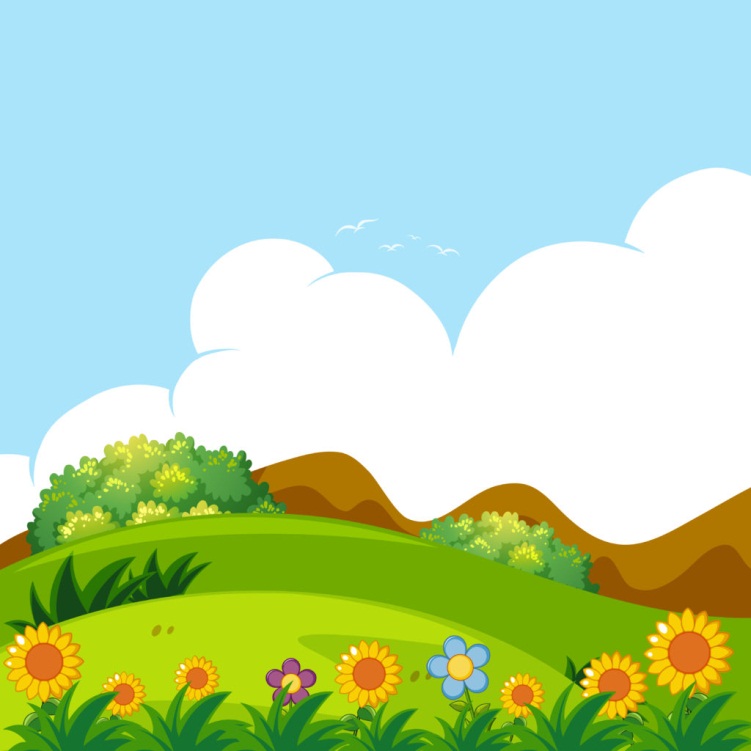 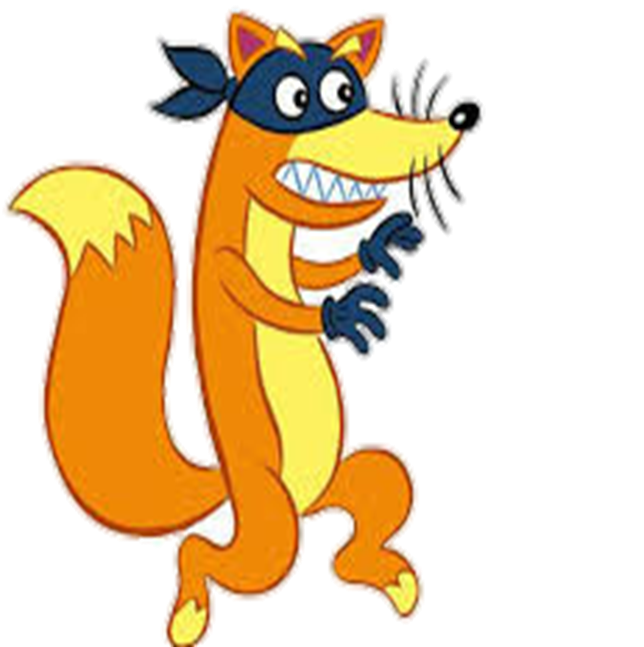 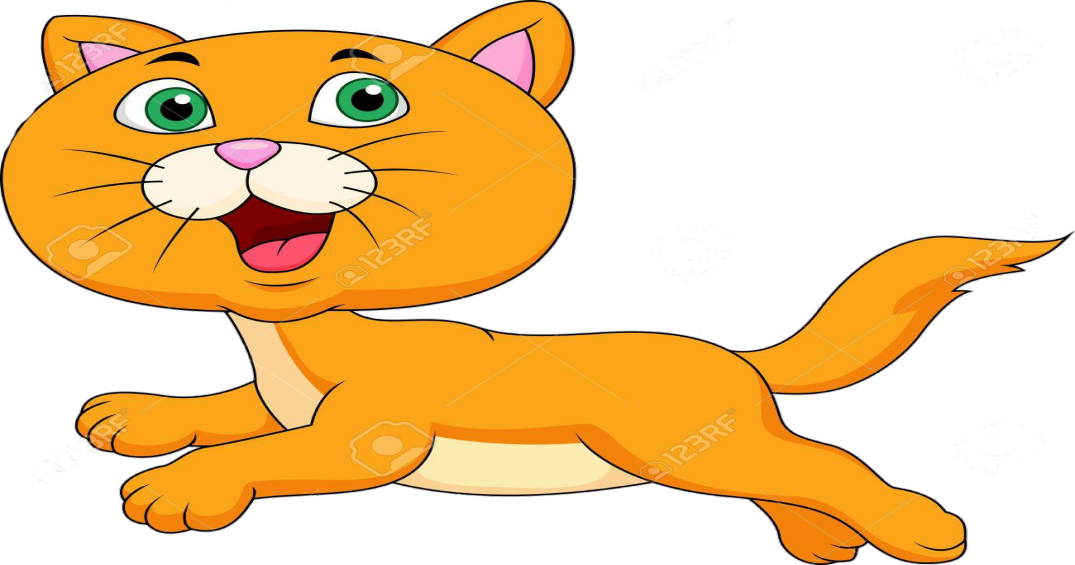 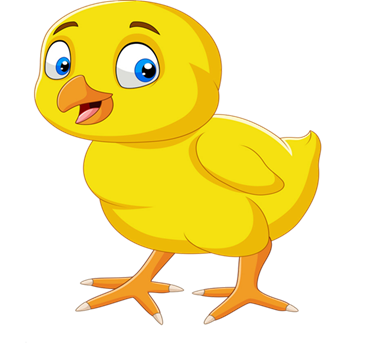 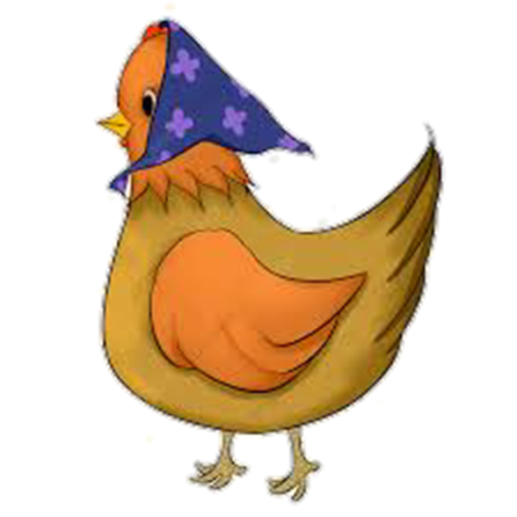 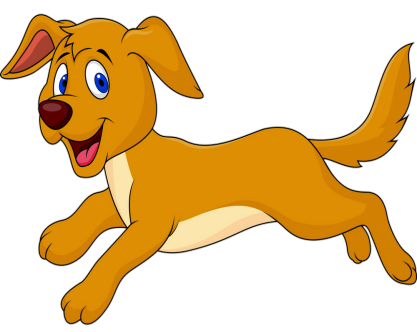 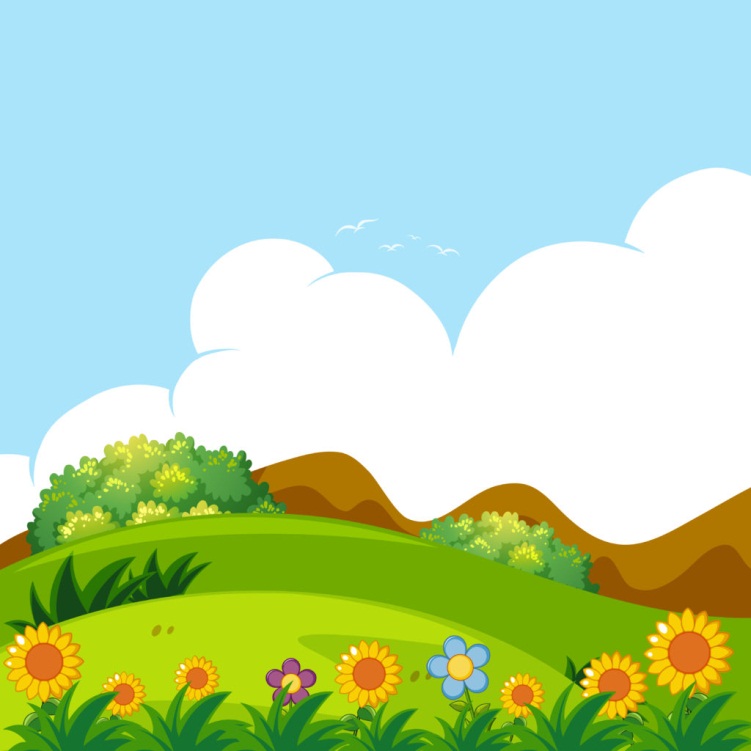 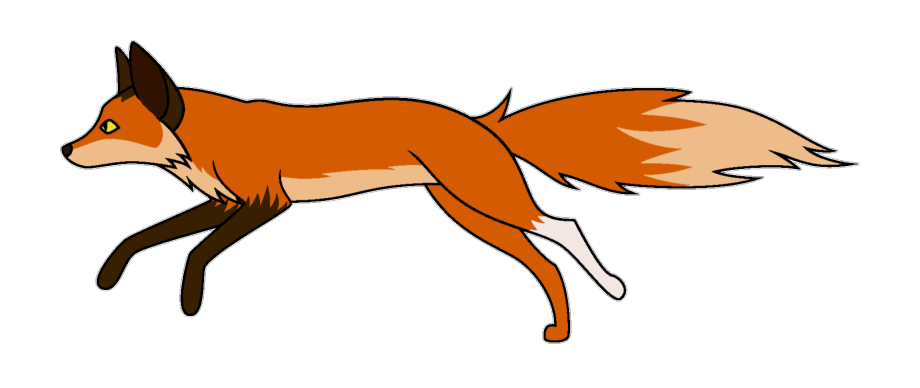 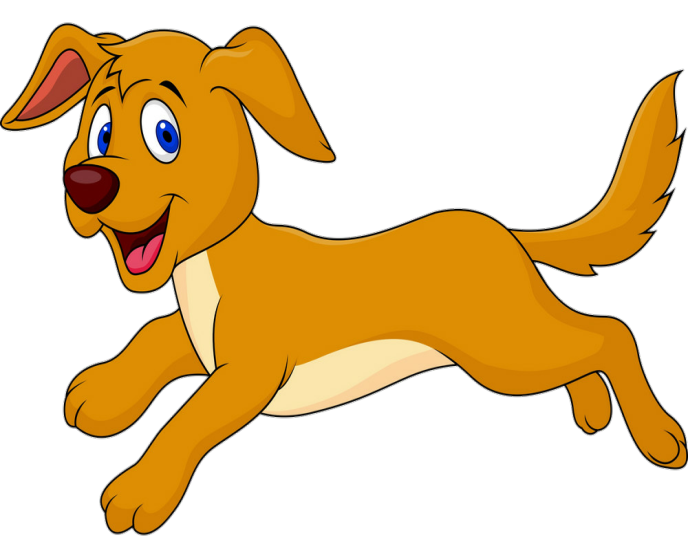 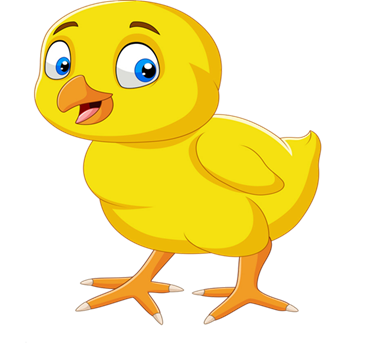 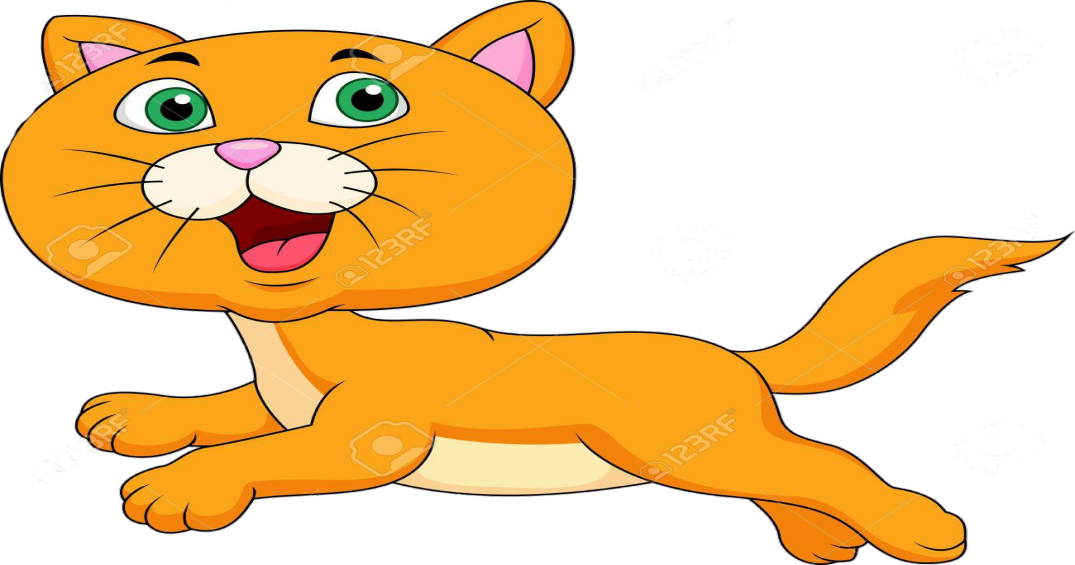 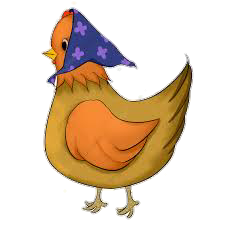 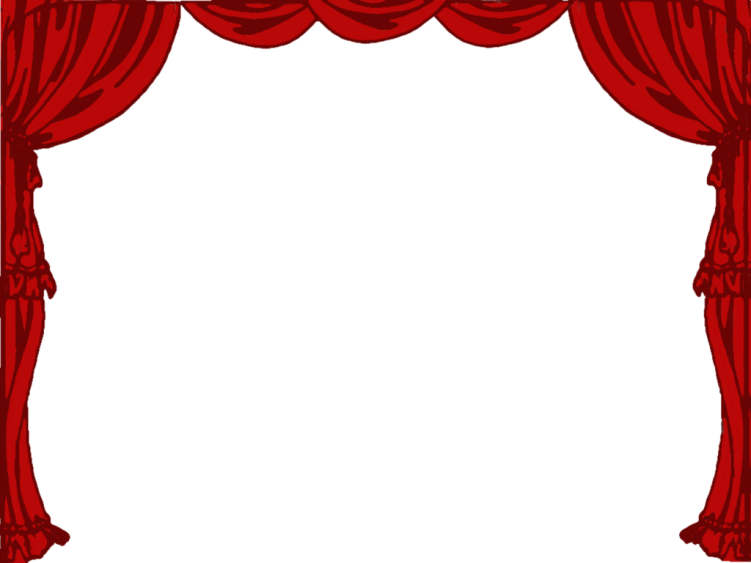 Truyện
“Con cáo”
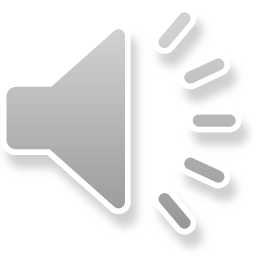 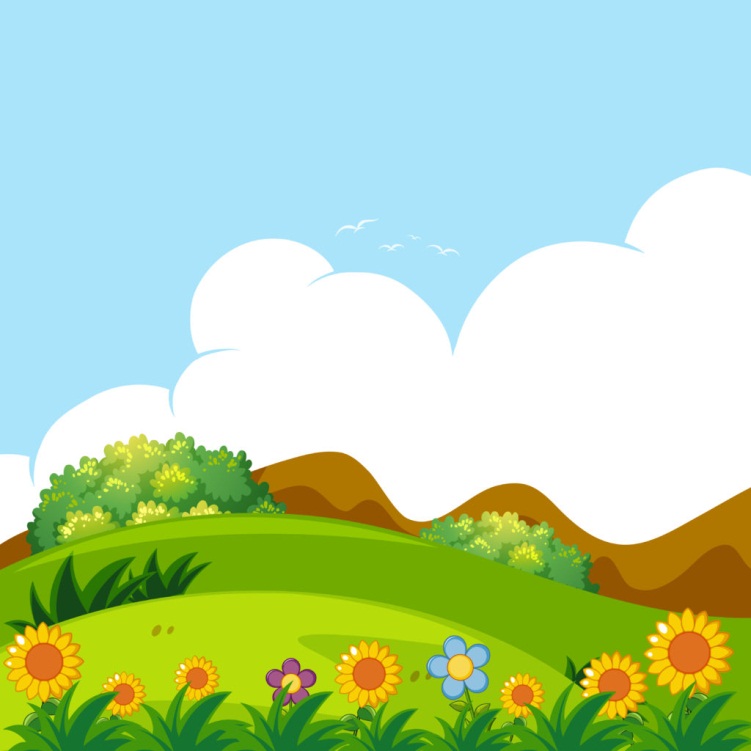 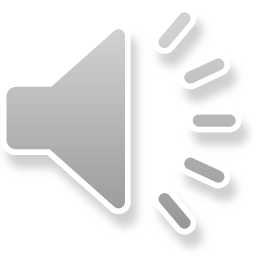